Ch – 3-1NUCLEAR PROPERTIES
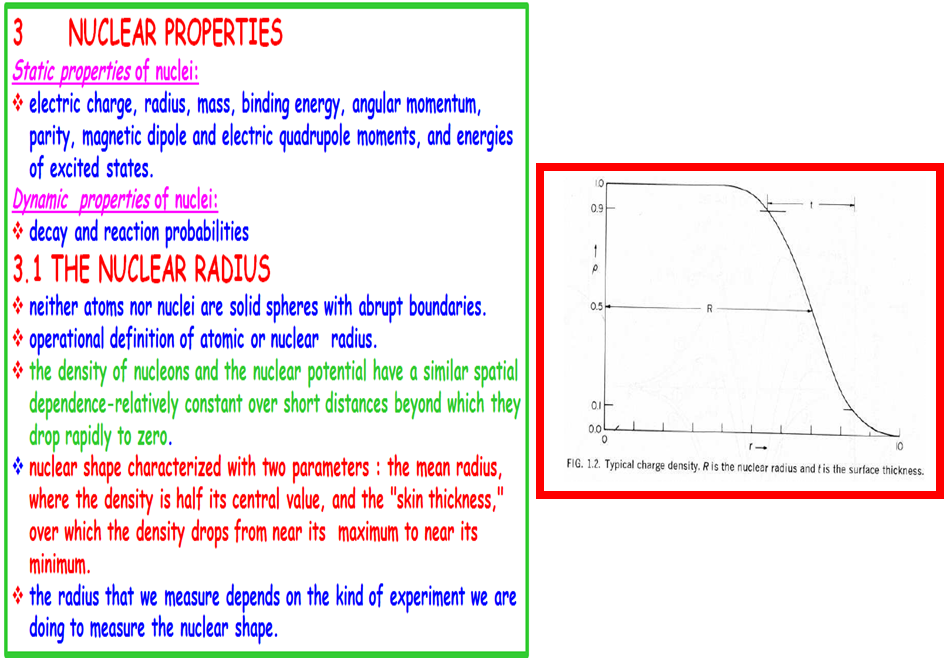 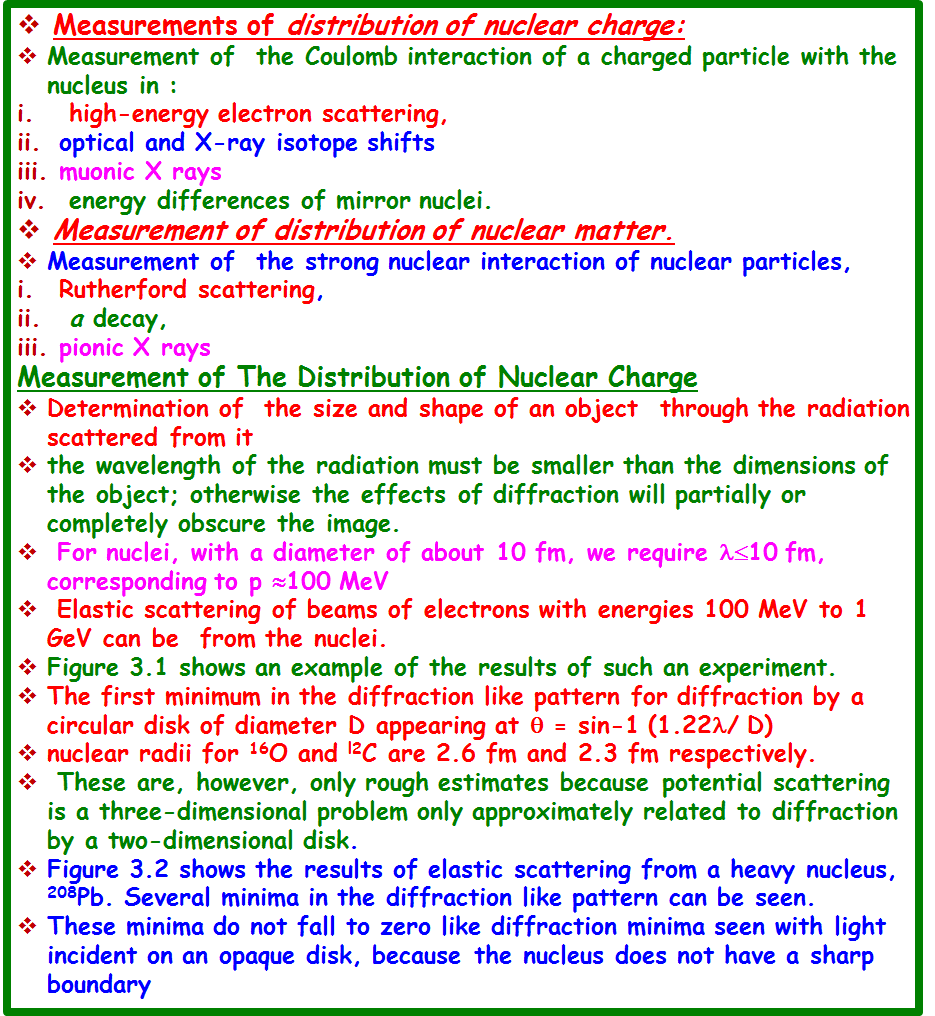 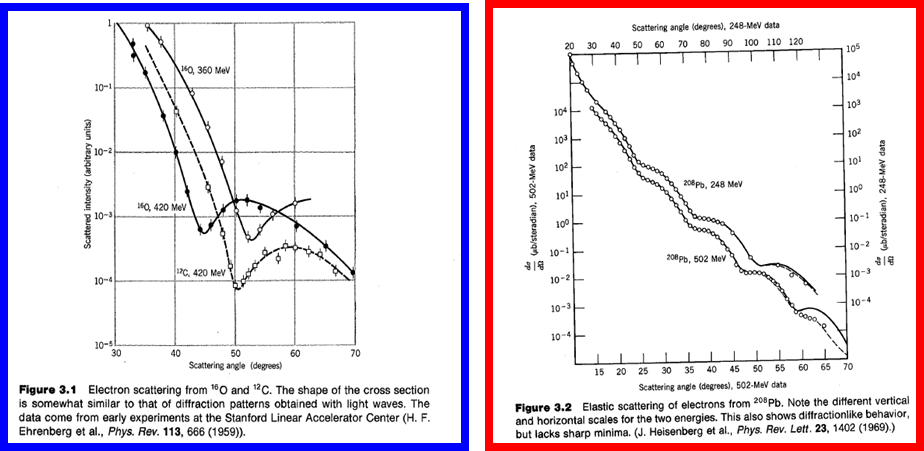 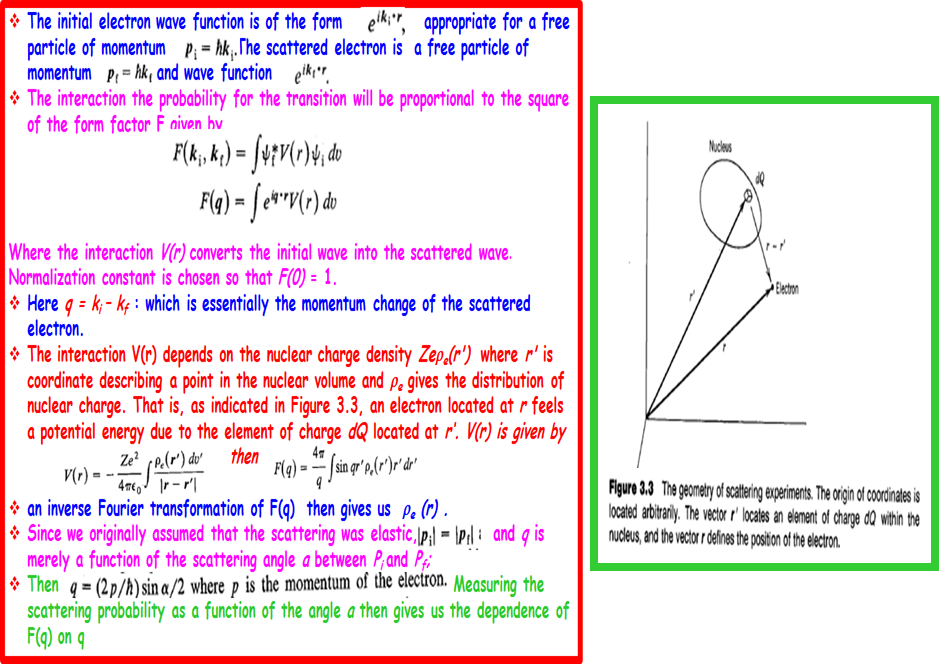 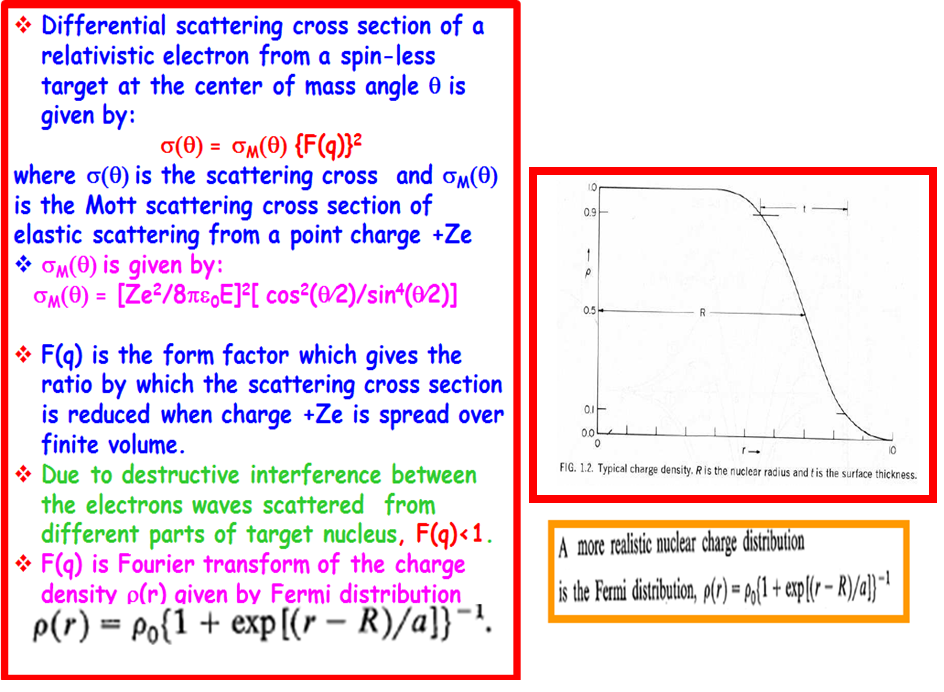 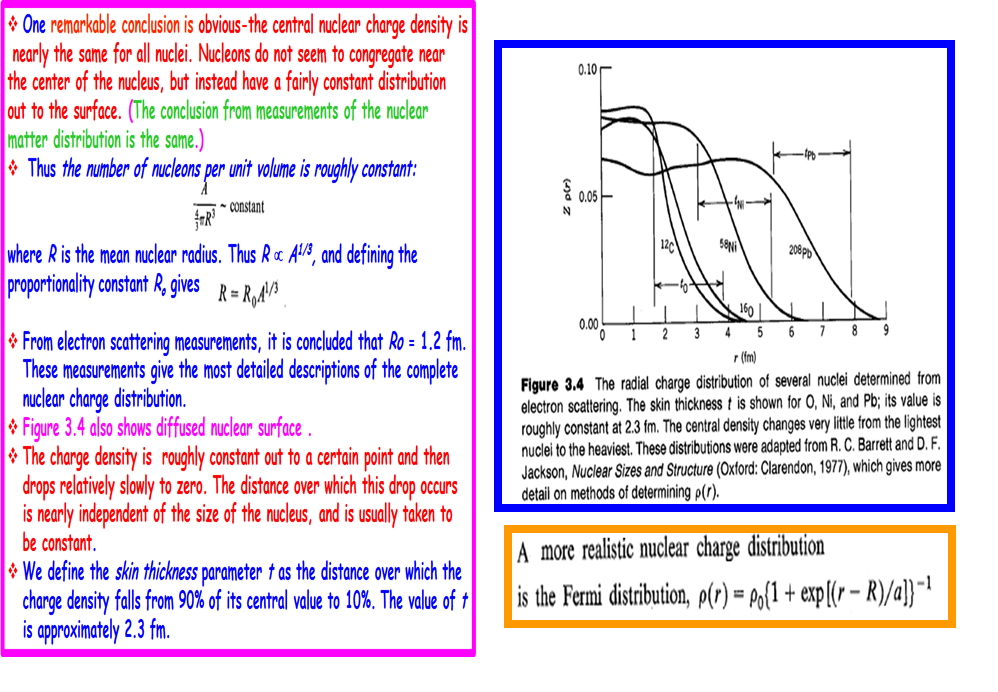 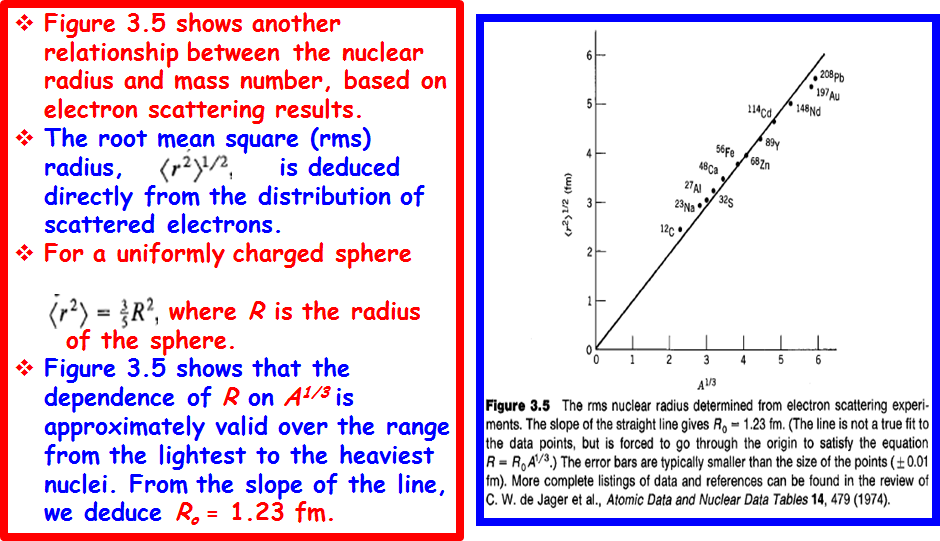 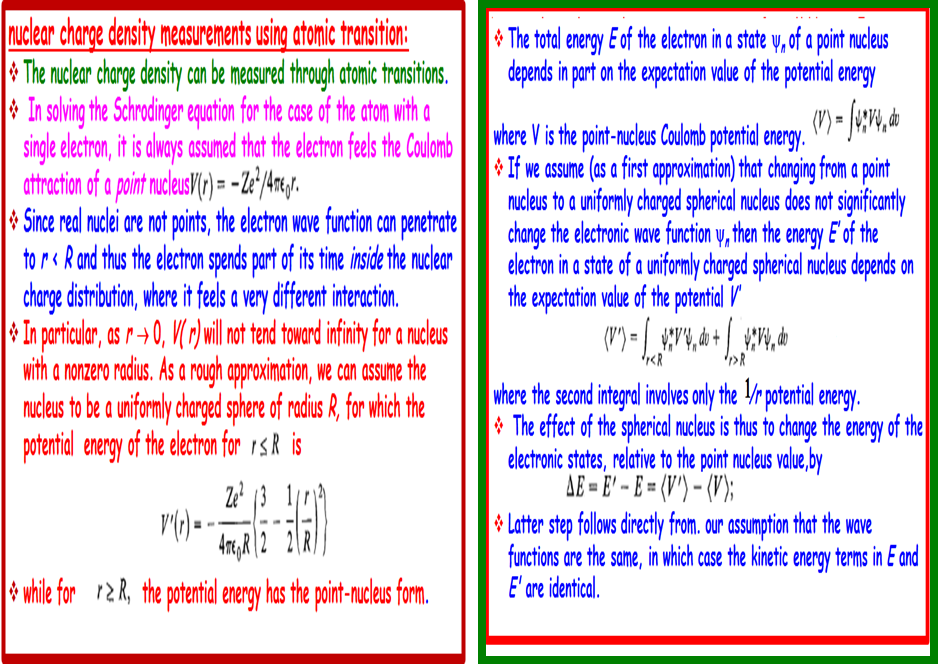 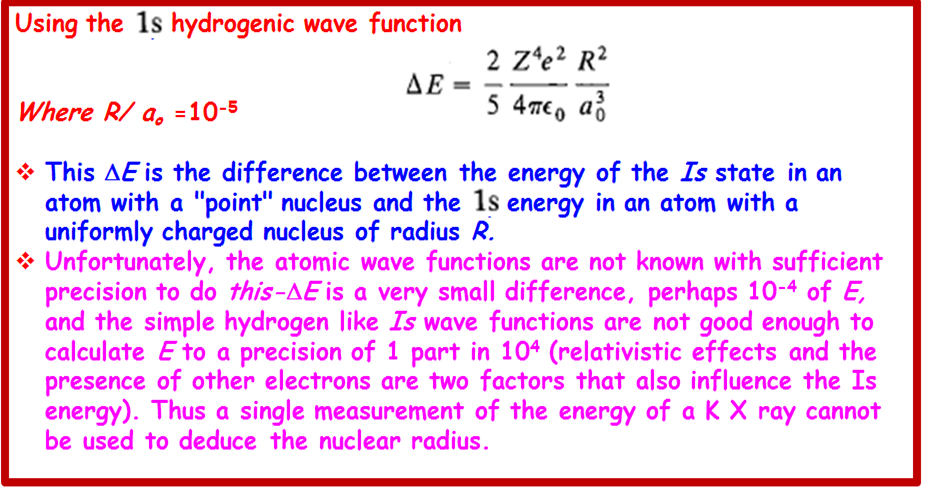 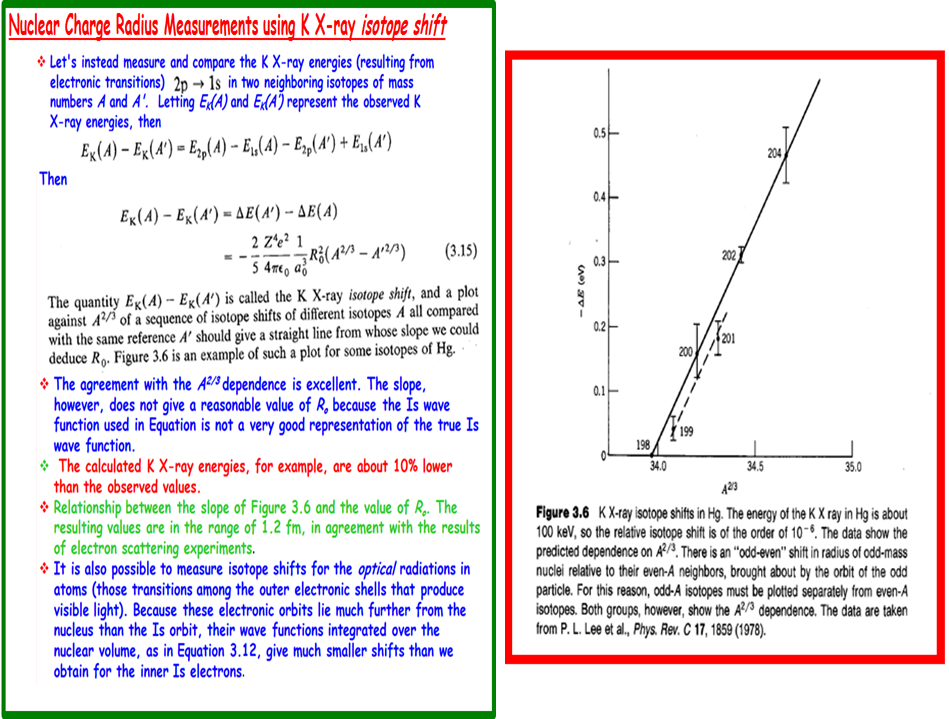 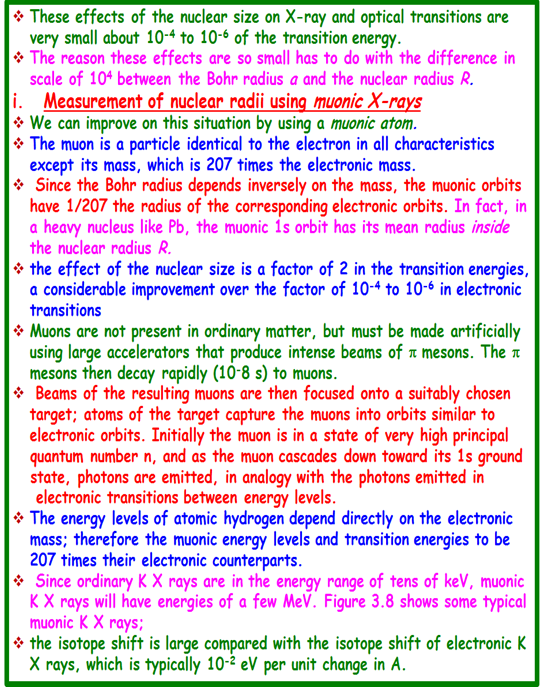 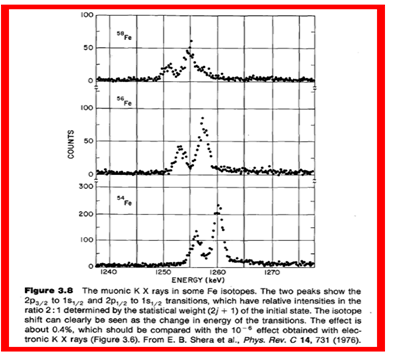 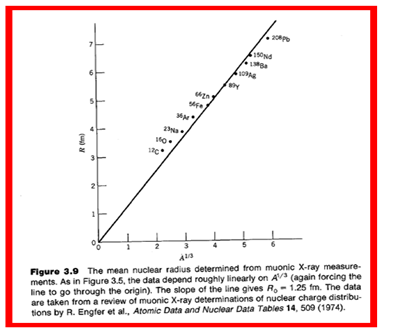 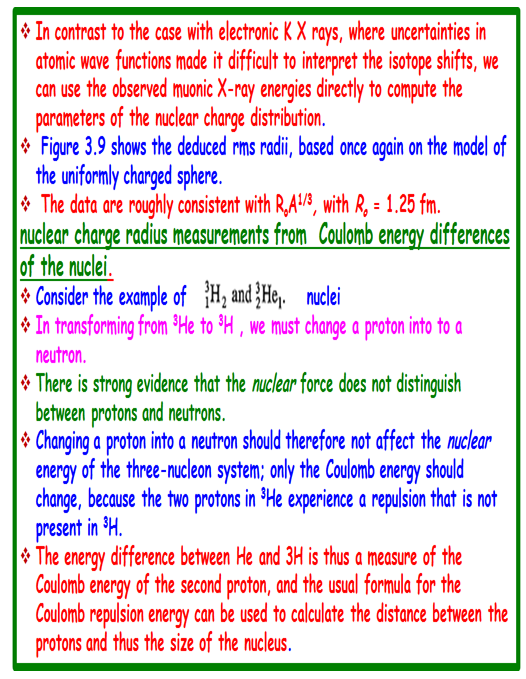 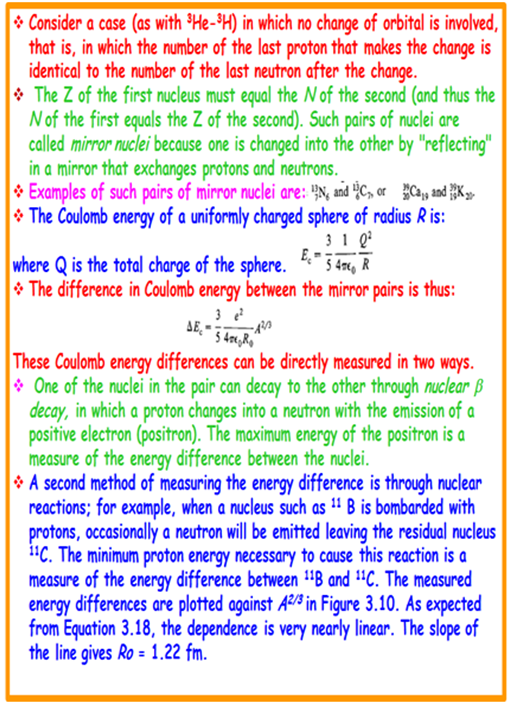 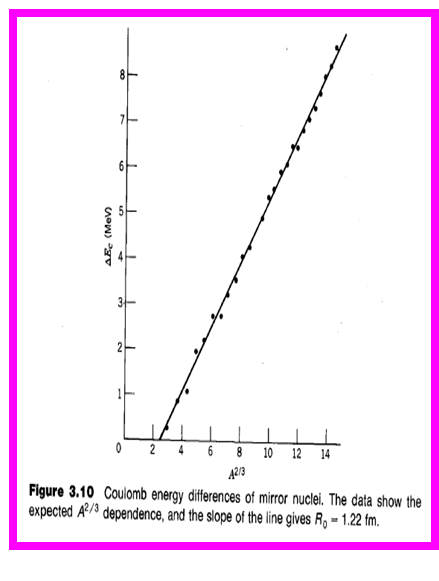 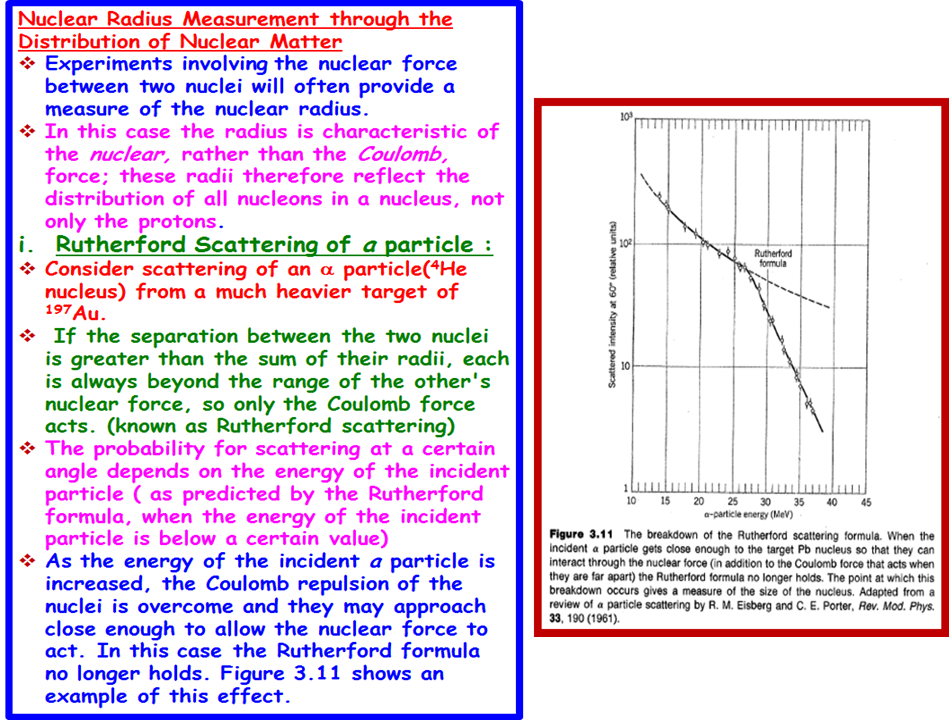 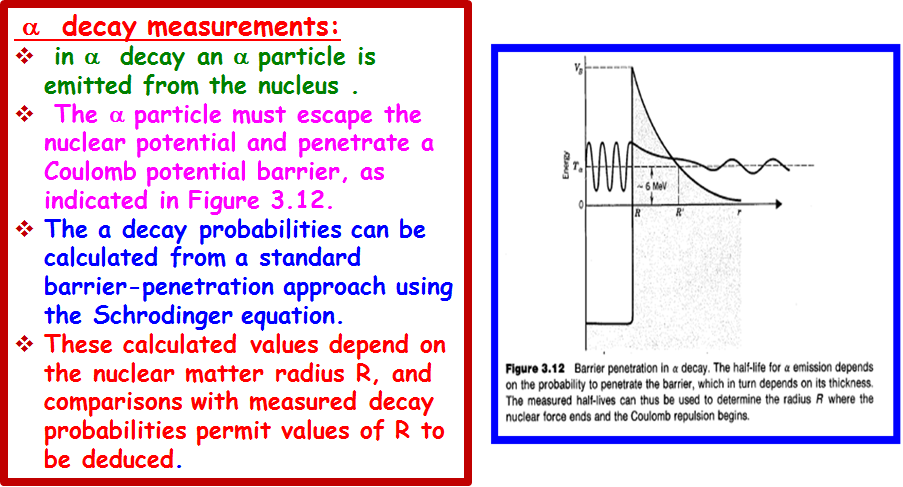 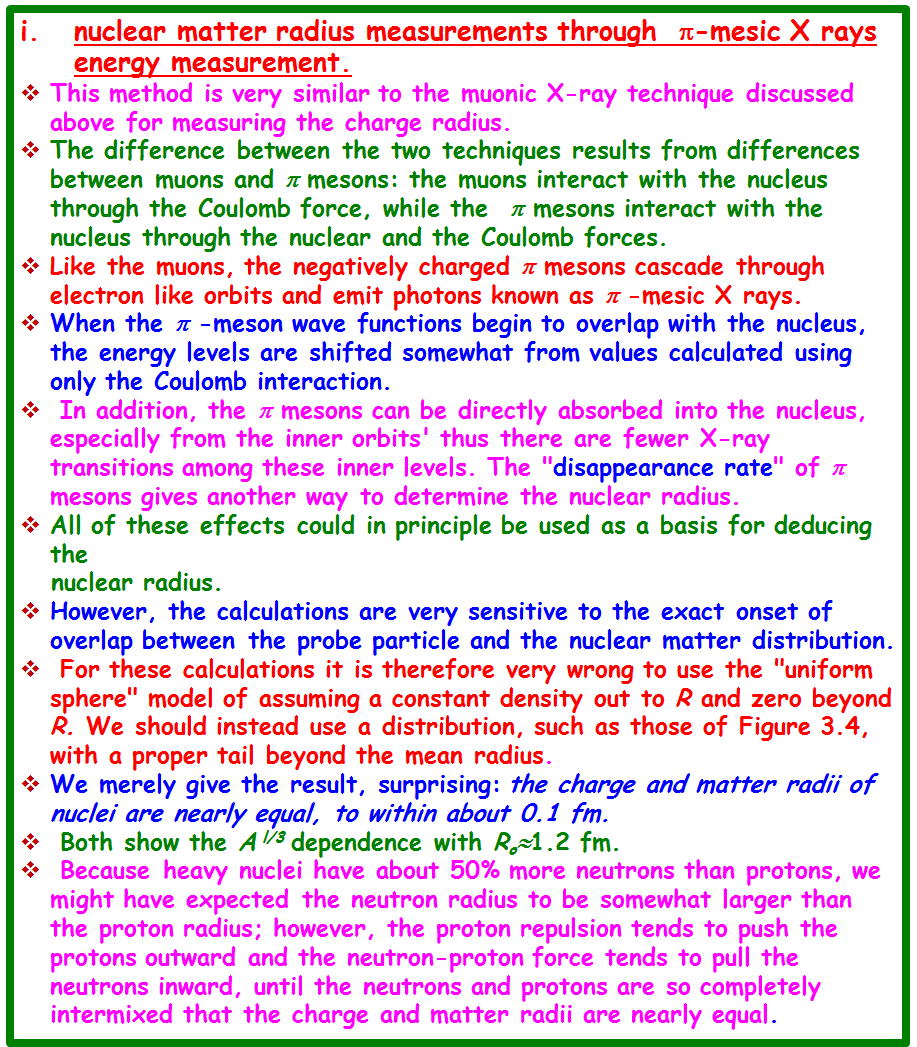